Effective Prediction of RNA-Binding Proteins Using Machine Learning Techniques
Reecha Khanal
Mentor: Avdesh Mishra
Supervisor: Dr. Md Tamjidul Hoque
University of New Orleans
Department of Computer Science
4/11/2019
1
Presentation Overview
Brief Background
Objective
Dataset Collection
Feature Extraction
Methods
Performance Evaluation
Conclusions
4/11/2019
2
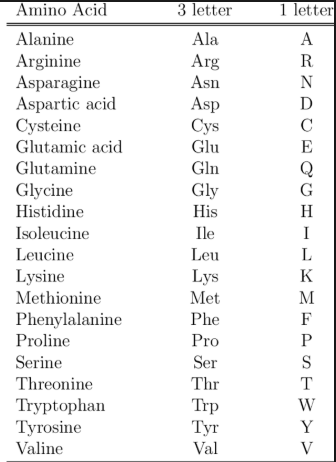 Brief Background
Amino Acids:
Organic Compounds with key elements of carbon(C), hydrogen(H), oxygen(O), and Nitrogen(N)
20 Standard Amino Acids
Proteins:
Sequence of Amino Acids
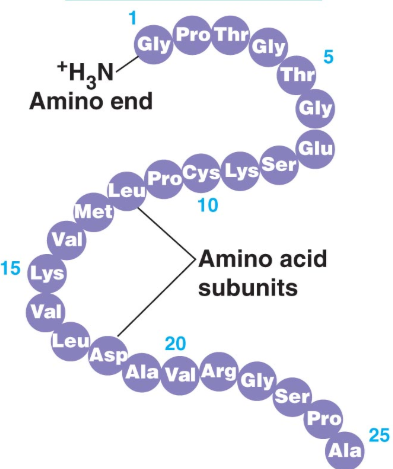 4/11/2019
3
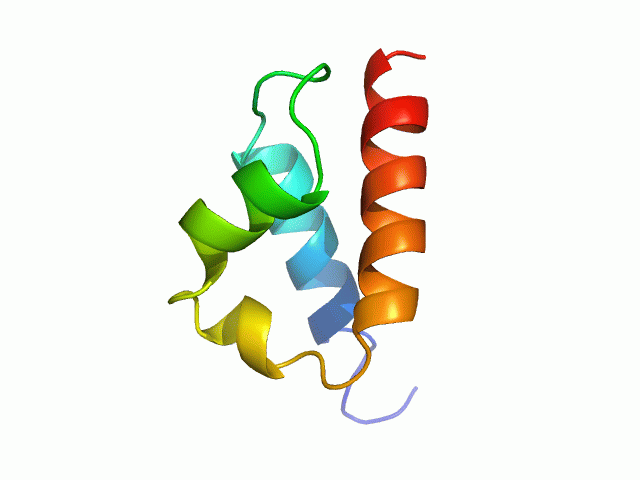 Brief Background
Amino Acids:
Organic Compounds with key elements of carbon(C), hydrogen(H), oxygen(O), and Nitrogen(N)
20 Standard Amino Acids
Proteins:
Sequence of Amino Acids
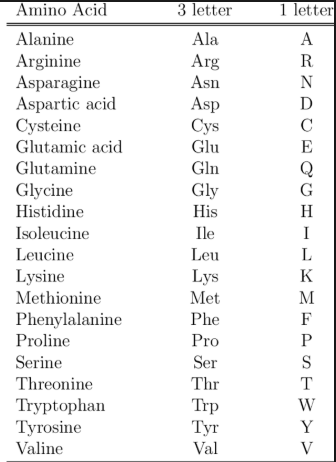 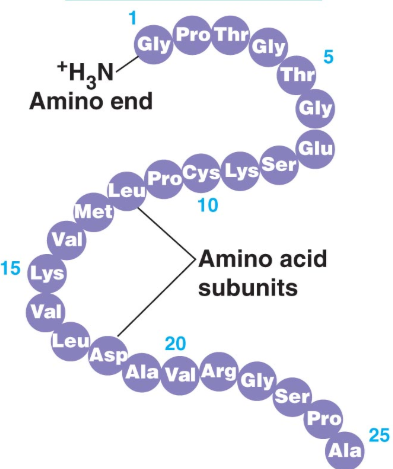 4/11/2019
4
Objective
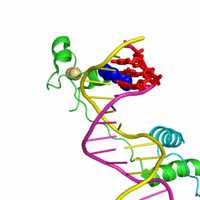 To develop a computational approach for prediction 
    of RNA Binding Proteins (RBP) from 
    Non-RNA Binding Proteins (NRBP).
4/11/2019
5
Why RNA Binding Protein Prediction?
4/11/2019
6
Data Collection
PISCES
UniProt Database
68084 RBPs
Sequence Identity :  25%
X-ray resolution: 3Å
Sequence Length: 50 – 10,000 amino acids
14389
NON-RBP Protein Chains
4/11/2019
7
Data Collection
CD-HIT:
68084 RBPs
Sequence Identity Cutoff >= 25%
Protein Length: 50 – 10,000 amino acids
7077 NonRBPs
2770 RBPs
14389
Protein Chains
4/11/2019
8
Feature Extraction
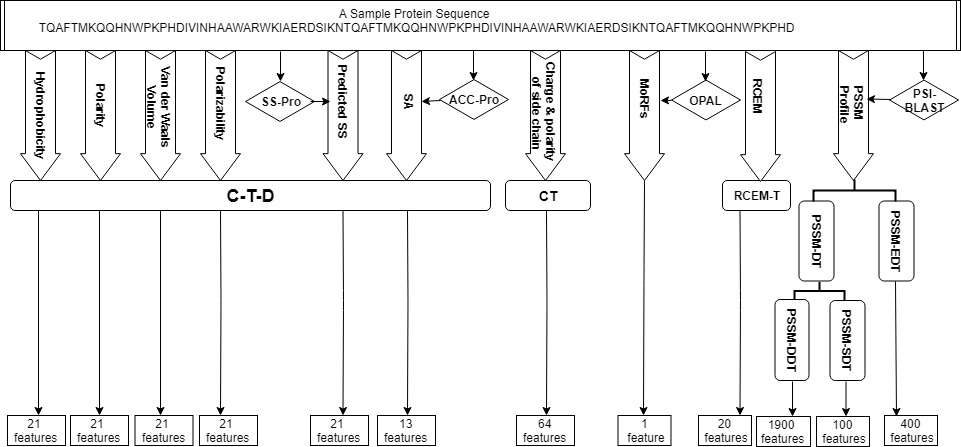 9
4/11/2019
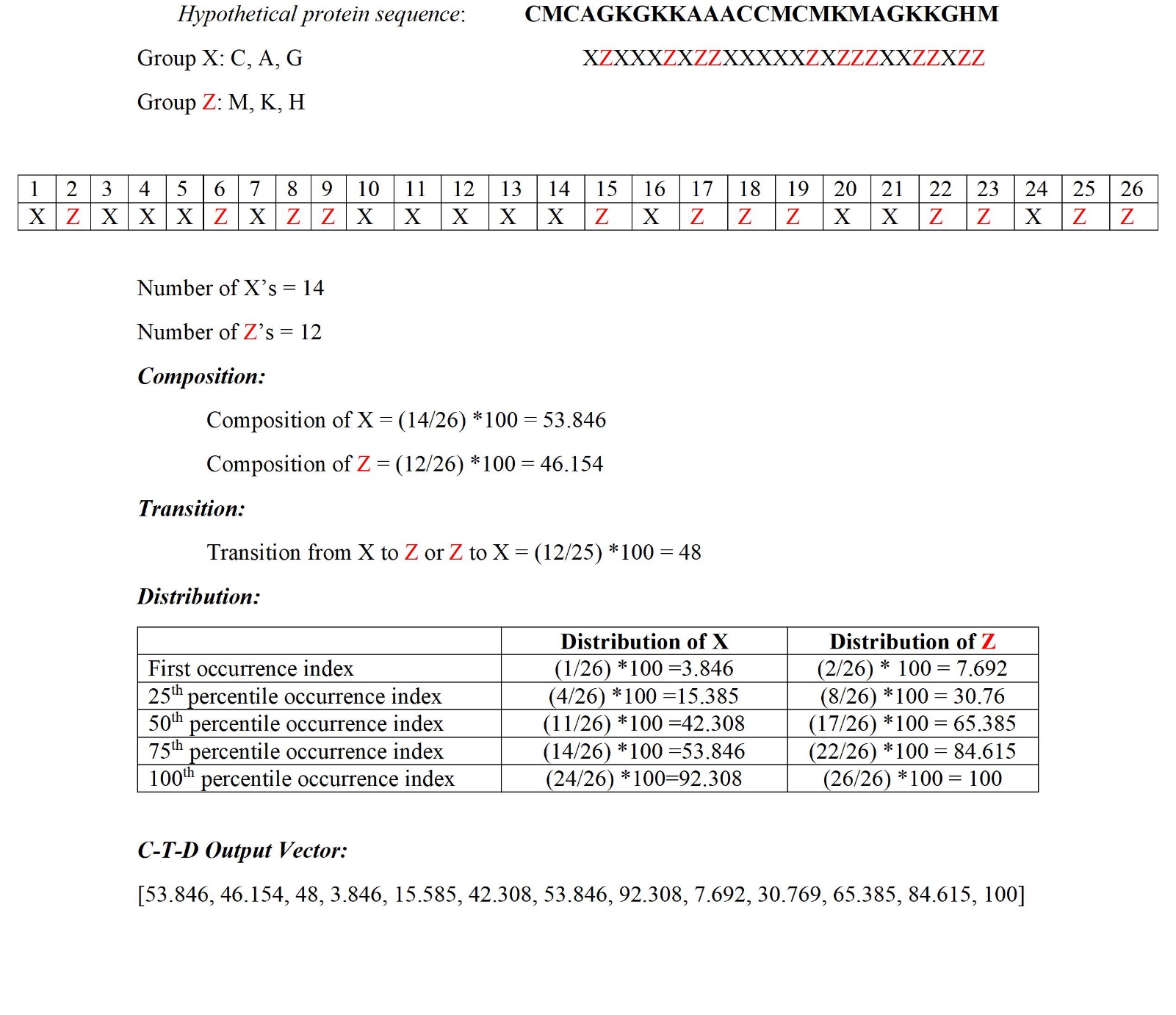 Composition, Transition, and Distribution(C-T-D)
4/11/2019
10
Feature Set
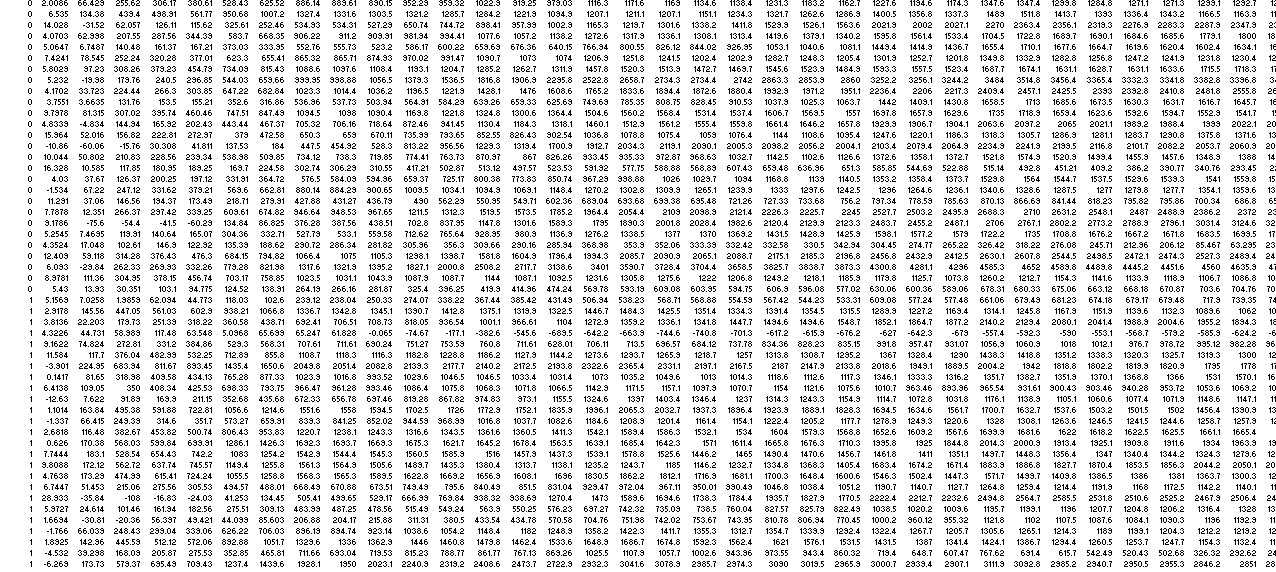 4/11/2019
11
Feature Selection
4/11/2019
12
Machine Learning
4/11/2019
13
Machine Learning Approaches
4/11/2019
14
Stacking:
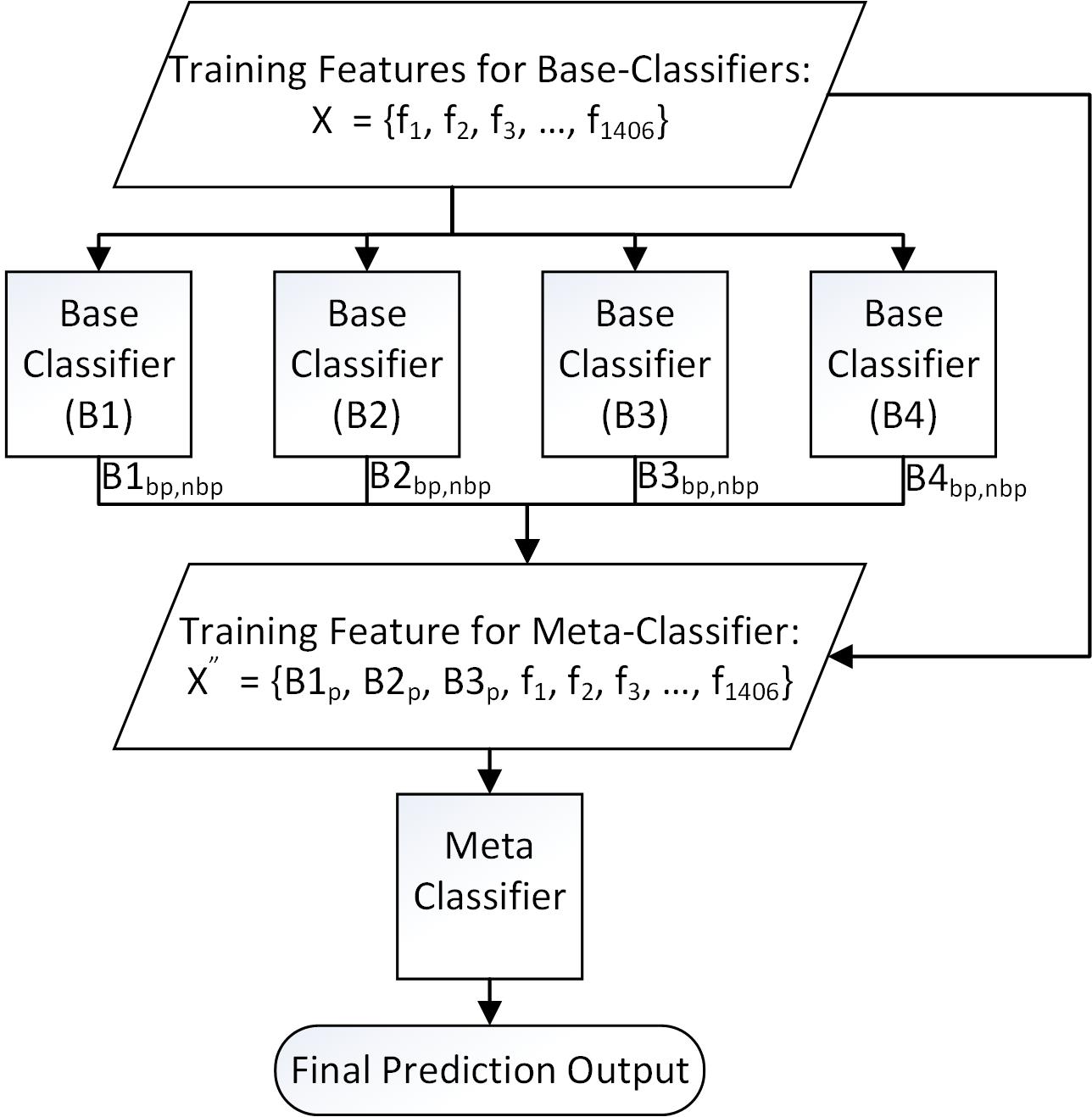 4/11/2019
15
Stacking Models
SM1: RDF, XGBC, LogReg, KNN in base-level and XGBoost in meta-level,
SM2: Bag, XGBC, LogReg, KNN in base-level and XGBoost in meta-level and
SM3: ET, XGBC, LogReg, KNN in base-level and XGBoost in meta-level.
4/11/2019
16
Performance Comparison of Stacked Models
4/11/2019
17
Stacking:
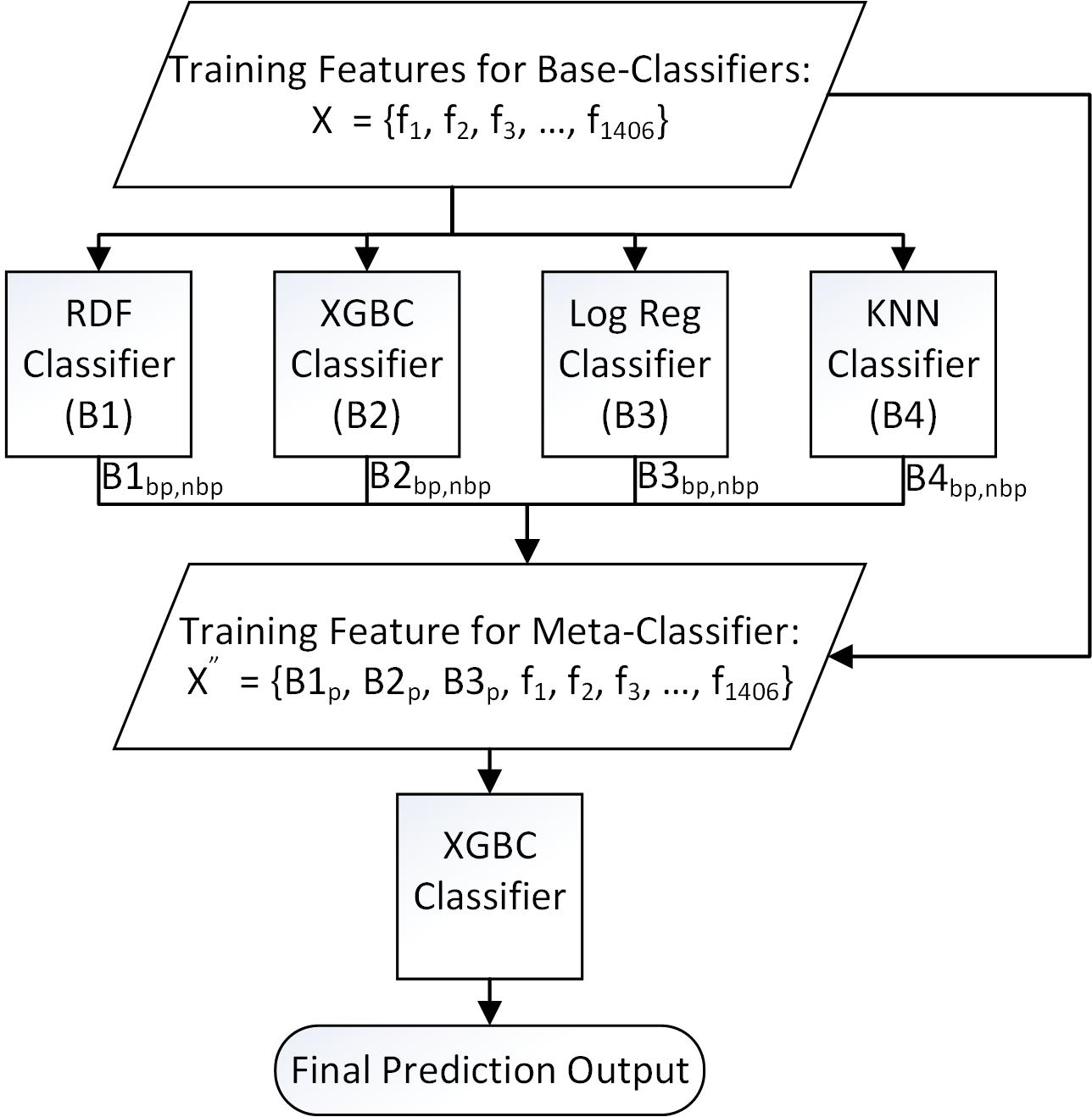 4/11/2019
18
FrameWork:
4/11/2019
19
Performance Comparison
4/11/2019
20
Performance Comparison on Test Dataset
21
4/11/2019
22